Enlightenment and Revolution
Scientific revolution
Enlightenment
How does it spread?
Influence on American revolution
Warm Up Question:  How does the Renaissance and Reformation have an impact on the Scientific Revolution?
Renaissance:  Rebirth/inspired spirit of curiosity/question ideas
Explorers and their travels (what did we discover?)
Lands, Animals, Astronomy, Math
Reformation:  challenged accepted ways of thinking about God/Before:  True/False
Scientific Revolution:  permanently change how people viewed the physical/natural world.
Medieval View:
Geocentric Theory:  Earth-centered view of universe (Where do we get this idea?)
Aristotle then Ptolemy expands theory
Christianity (Religion):  taught that God put Earth in center of universe.
New Way of Thinking:
Heliocentric Theory:  Sun is the center of the universe (Why will people not believe this?)  
Nicolaus Copernicus (Telescope):  This sets foundations, but does not answer all questions and does not prove this fully.
Tycho Brahe:  Finds evidence with observations and data (No Mathematical proof)
Johannes Kepler:  Mathematical laws govern planetary motion (Elliptical orbits instead of circles)
Galileo Galilei (telescope-enlarge far-off objects):  proved Copernicus was right, but more discoveries:
Jupiter had four moons, sun had dark spots, Earth’s moon rough uneven surface/Crushes Aristotle’s Theory (Why does the Church have a problem with this)? What happens?
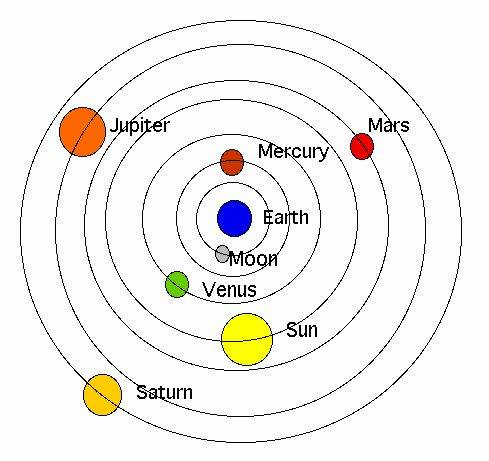 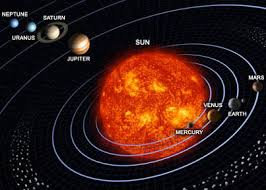 After the number of scientific thinkers, a new method comes into play for the future:
Scientific Method:  Gathering and testing ideas
Problem or Question
Hypothesis, unapproved assumption
Tested and Experiment on Data
Analyze and Intepret to reach Conclusion
Confirms or Disproves
Was the heliocentric theory the only start to the scientific method?
Francis Bacon:  Wrote that scientists should experiment and draw conclusions.  This is called Empirisism, the experimental method.
Rene Descartes: Created Analytical Geometry, (Algebra/Geometry Combo)
Relied on Math and logic.  Doubted until proven by reason. 
“I think, therefore, I am.”
Both of the above men make up the foundations of the scientific method
Isaac Newton
Helped bring together breakthroughs under single theory of motion.
Same force ruled motion of the planets and all matter on Earth and in space.  What discovery keys the motion of Earth and heavens together?  
Universal Gravitation:  Every object in the universe attracts every other object.
3 Laws:
An object at rest will remain at rest unless acted on by an unbalanced force. An object in motion continues in motion with the same speed and in the same direction unless acted upon by an unbalanced force.  Ex:  Running and tripping on object.
Acceleration is produced when a force acts on a mass. The greater the mass (of the object being accelerated) the greater the amount of force needed (to accelerate the object).  Ex:  Kicking wall, Kicking soccer ball
For every action there is an equal and opposite re-action. Ex: Rocket with your force.
Homework:  Outline pg. 627-628Scientific Revolution SpreadsOpen Note HW Check Quiz following day on outline and Class work If you do not have notes, you will receive a zero
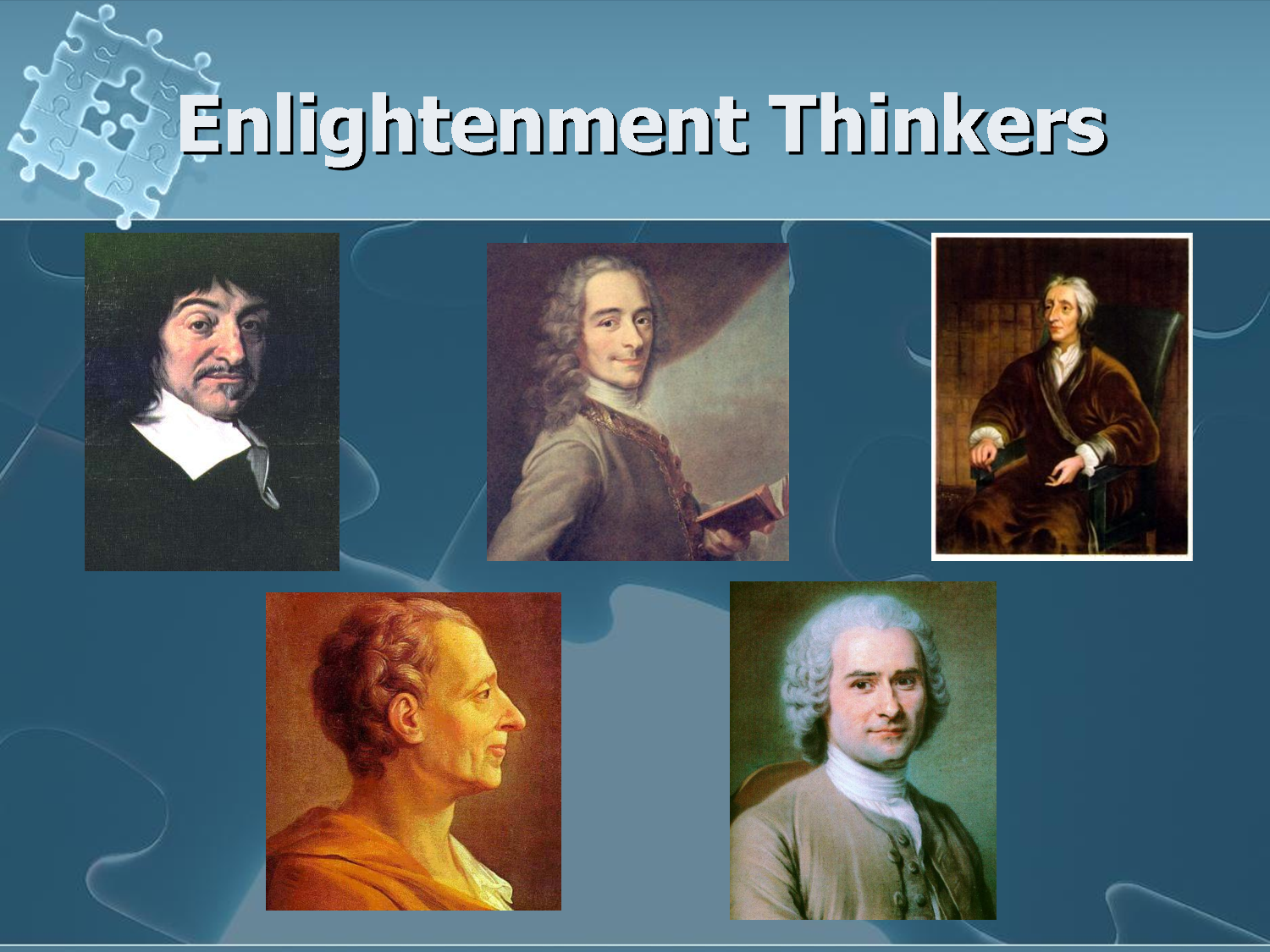 Philosophers Beliefs
Reason/Logical Thinking=Truth
Nature:  What is natural is good
Happiness:  Seek well-being
Progress:  Society could improve
Liberty:  gives you freedoms
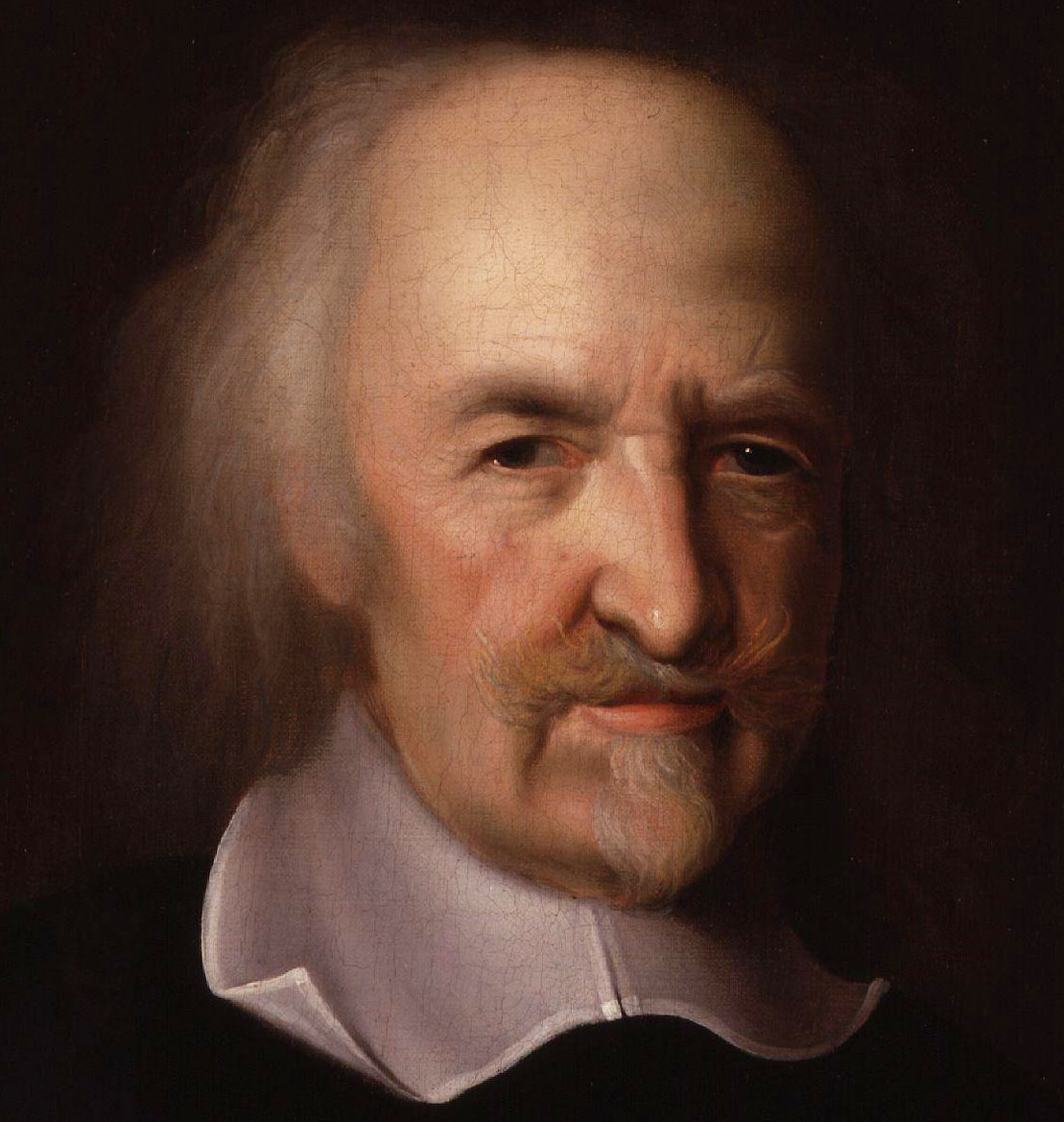 Science was not only new way of thinking
Enlightenment:  
Stressed reason and thought
Power of individuals to solve problems
Thomas Hobbes:  wrote Leviathan (Sea Monster)  
Who is he referring to?
English Civil War 
All humans were naturally selfish and wicked.  
Do you agree or disagree?
Social Contract:  Hand over rights to strong 
leader and they would gain law and order.  
Do you believe this system would work?  Why?
Ruler needs total power of government and 
religion (What does this sound like?  Will it work?
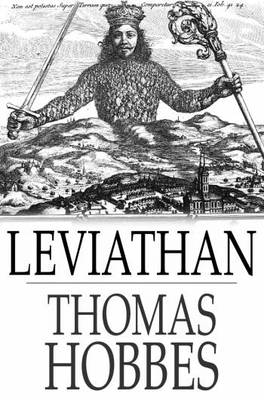 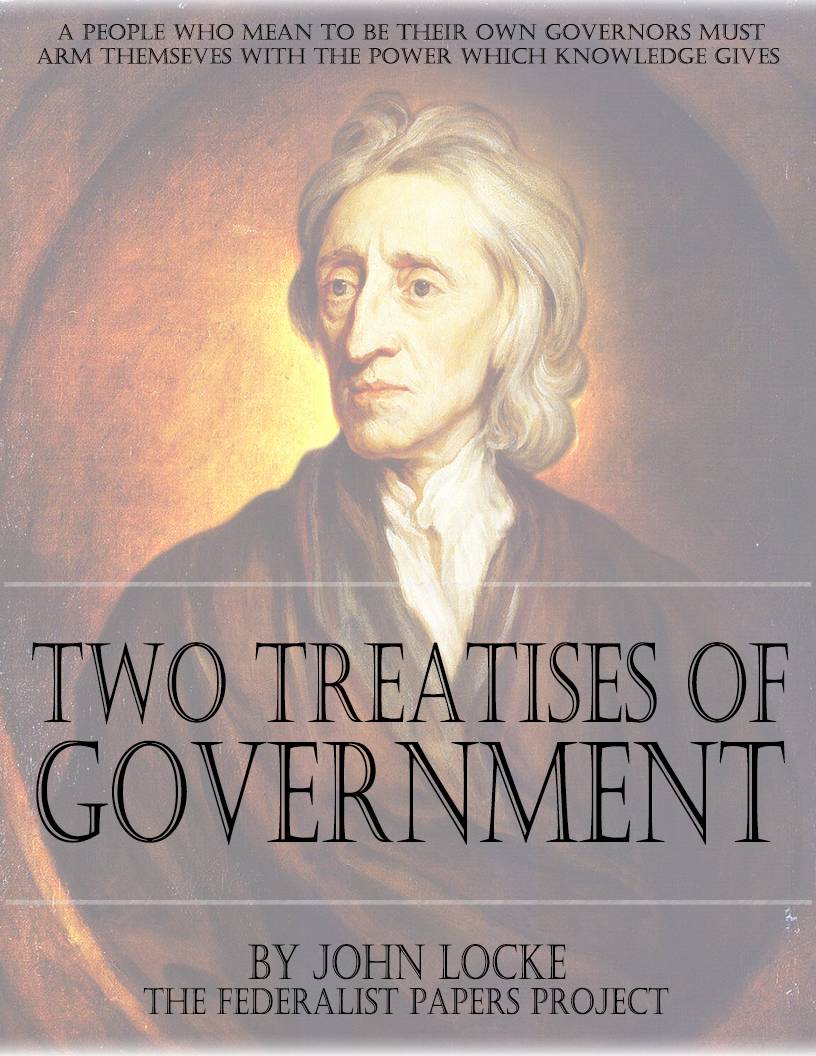 John Locke:  Two Treaties of Government
People could learn from experience
Ability to look after welfare of society
Self-government (Does this work?)
Three natural rights
Life, Liberty, and Property (What does this sound like?)
If government does not do this, overthrow it
In his social contract, the legislative branch will be 
Strongest?  Do you agree with this?
What is this the foundation of?
Modern Day Democracy
Inspires Europeans and eventually Americans
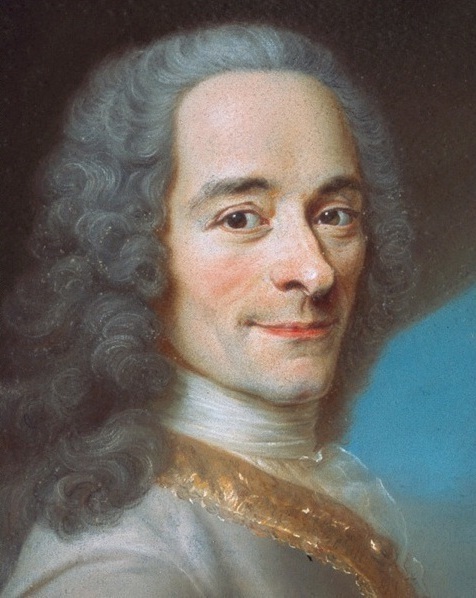 Voltaire:  70 books of political essays, philosophy, 
and drama
Ridicule against his opponents by going after:
Clergy
Aristocracy
Government
Never stopped fighting for:
Tolerance
Reason
Freedom of Religious Belief
Freedom of Speech
Against humanity’s worst enemies:
Intolerance
Prejudice
Superstition
“I do not agree with a word you say but I will defend to the death your right to say it.”
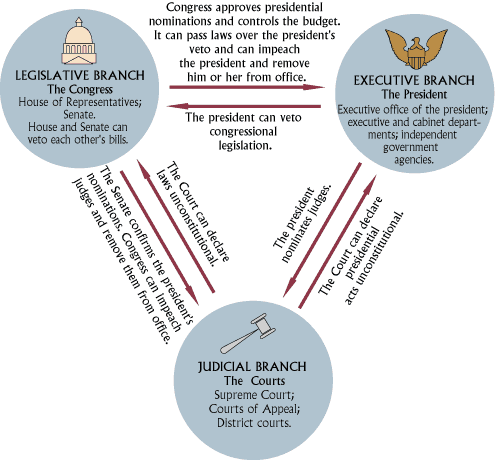 Baron de Montesquieu:  political liberty
Great Britain:  Best-governed 
country/politically balanced
On the Spirit of Laws written
Separation of Powers 
(What does this do?)
Keep any individual or group 
from gaining total power
Legislative, Executive, Judicial
“Power should be a check of power.”  
What does this sound like?
Checks and balances 
(What does this mean)?
ensuring that political power is not 
concentrated in the hands of individuals 
or groups.
Jean Jacques Rousseau:  Individual Freedom  and writes “Social Contract”
Civilization corrupted people’s natural goodness.
“Man is born free, and everywhere he is in chains.”
Is our whole system today an example of the above?
Government:  Freely formed by the people and
Formed by general will of society.
People would agree to give up some of their freedom
In return of the common good.
What are the differences between Hobbes and Rousseau?
Hobbes:  Agreement between society and government
Rousseau:  Free individuals to create society/government
All people are equal/nobility titles abolished
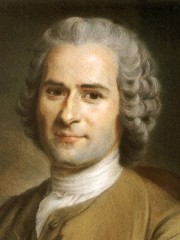 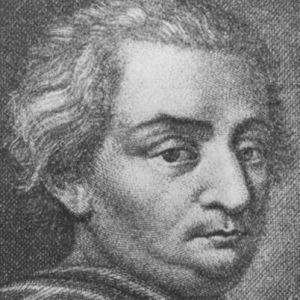 Bonesana Beccaria:  Justice System
Laws:  Preserve social order, not avenge crimes
Speedy trial, not torture
Anti-Capital Punishment
Seek greatest good for greatest number of
People.
Mary Wollstonecraft:  Vindication of the Rights of Woman
Women’s education should be equal to men
Medicine and politics (Who’s field was this?)
Ex:  Chatelet:  Newton’s work from Latin into
French.
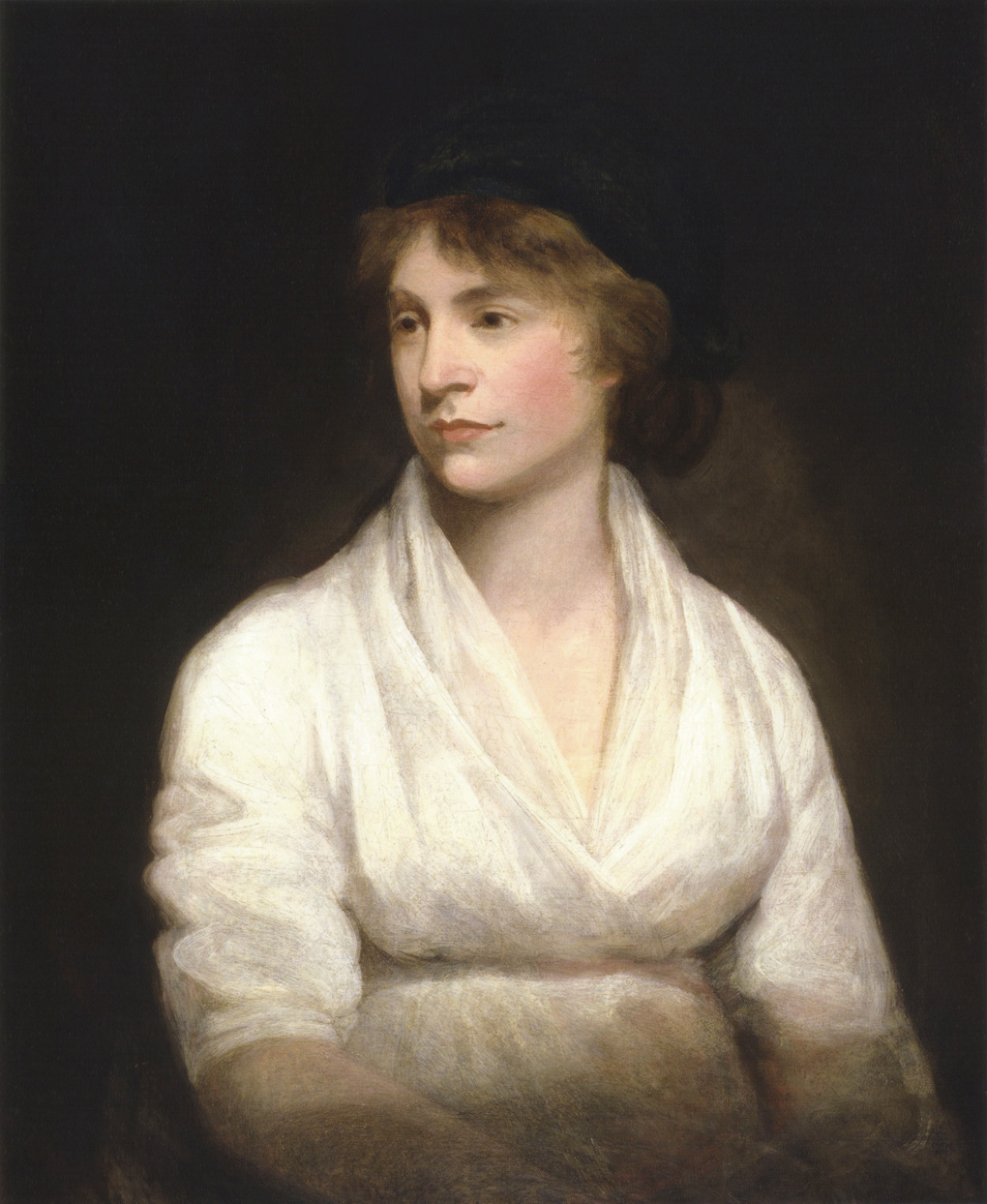 Legacy of the Enlightenment
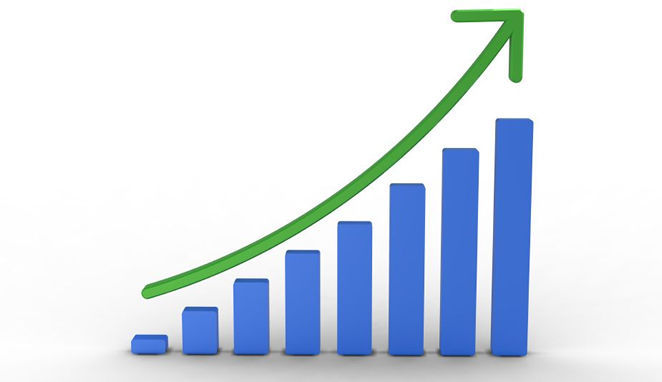 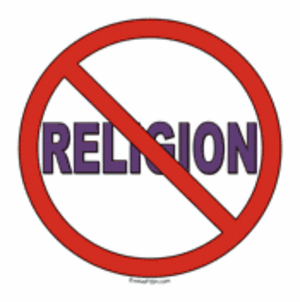 Belief in Progress
Success of Scientific Revolution
Human Reason could also show progress
More Secular Outlook
Non-religious
Question religious beliefs and teachings
Before, accepted mystery of universe
Importance of the Individual
Look to yourself instead of church
Government:  Individual economic
 thinking leads to new ideas and more 
Progress.
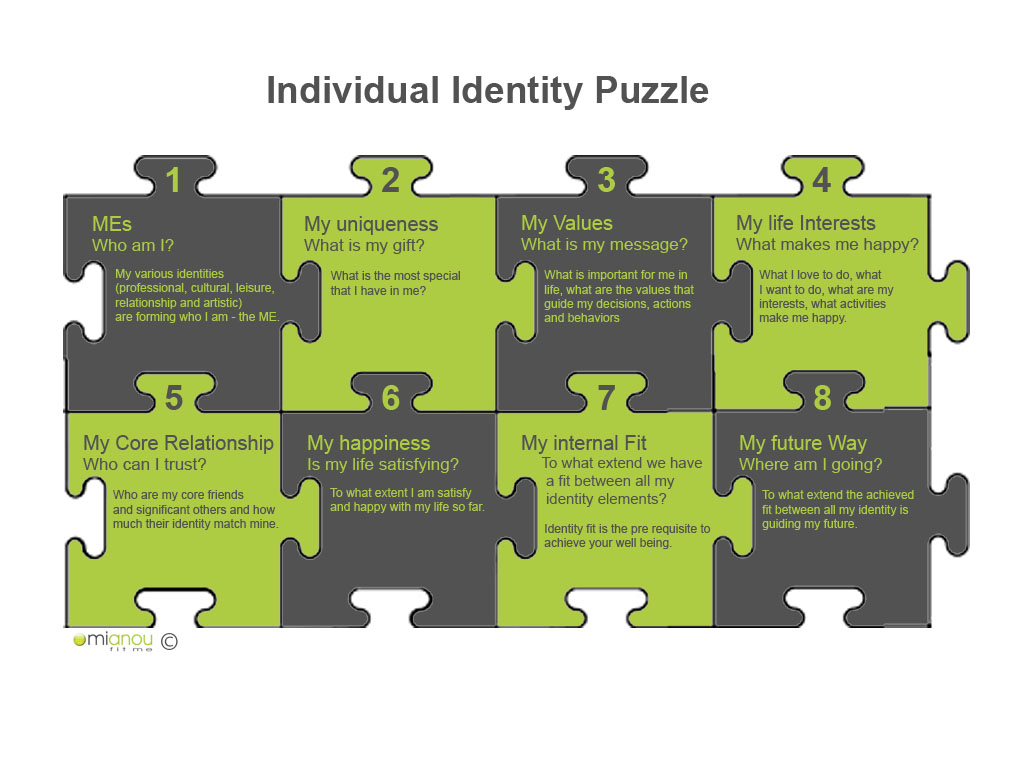 Homework:  Outline pg. 638-639